Erasmus+ Praha
Mobilita určená pre učebný odbor 6456 Kaderník
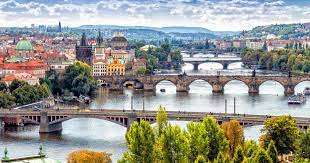 Náš začiatok
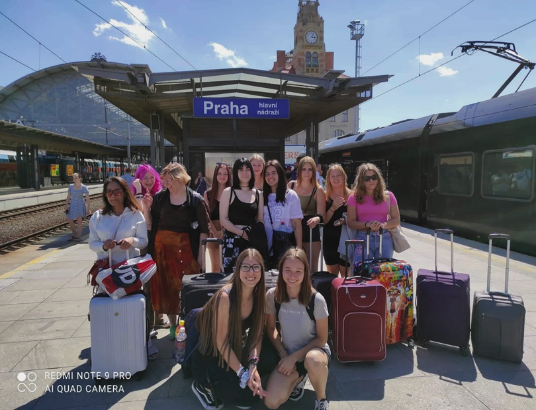 žiačky 1. a 2. ročníka v odbore kaderník sa zúčastnili dvojtýždňového školenia v Prahe
cieľom nášho školenia bolo získať nové vedomosti a zručnosti vo všetkých odvetviach kaderníckeho remesla
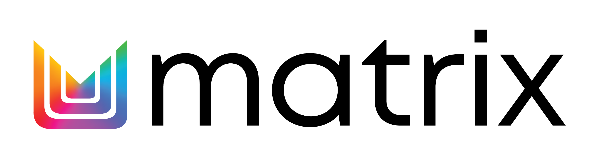 Program
Vzdelávanie sme absolvovali v školiacom centre  L'Oréal Praha.
Vzdelávanie viedli školitelia z firmy MATRIX : Monika Vítková, Denisa Doškářová, Lucia Maříková, Kristyna Dvořáková  Jiří Tomev a mnoho ďalších šikovných ľudí.
Program
1. základné farbenie a colormatching 
2. styling a využitie stylingových prípravkov
3. zosvetľovacie metódy 
4. balayage a moneypiece 
5. účesová tvorba   
6. exkurzia na salón CRAFT 
7. škola strihu 
8. škola strihu
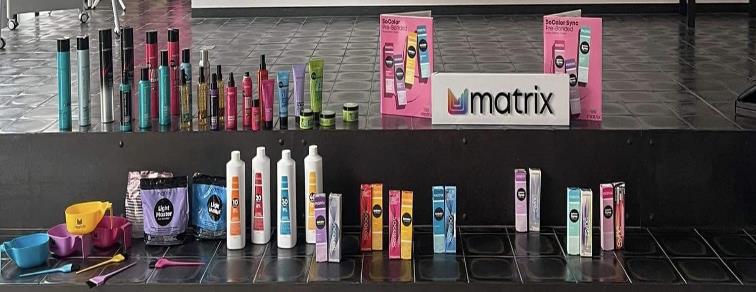 Ubytovanie
našich 14 dní sme boli ubytovaní 
     v apartmáne Flamingo, Praha 5. 
poloha apartmánu bola na dobrom mieste, mali sme blízko k centru mesta, ale aj k nášmu pracovisku, na ktoré sme sa premiestňovali pomocou autobusov, alebo električiek
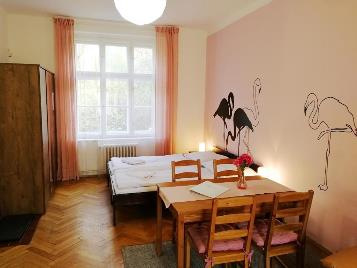 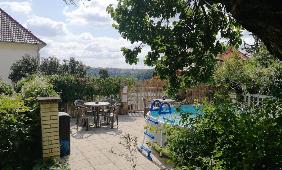 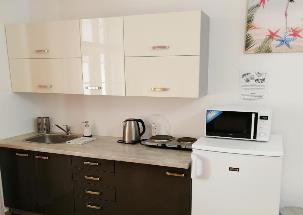 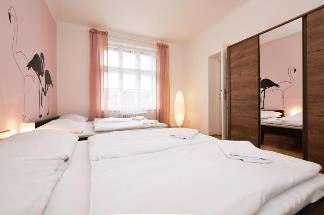 balayage a moneypiece
tento deň bol pre nás najzaujímavejší, plný nových informácií a zručností
naučili sa nové techniky, spoznali nové druhy štetcov a tak isto aj to, ako majú zdokonaliť finálny výsledok
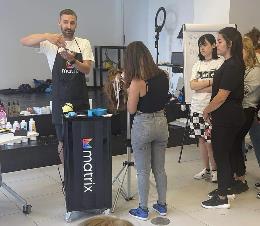 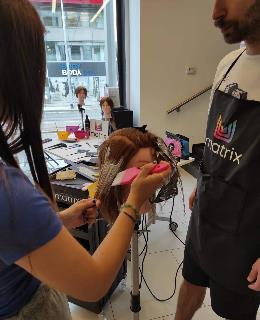 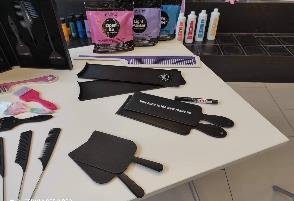 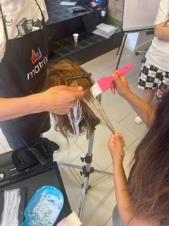 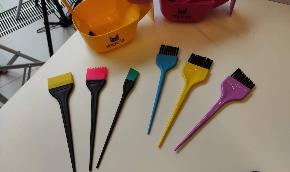 Technika Balayage
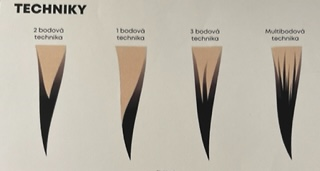 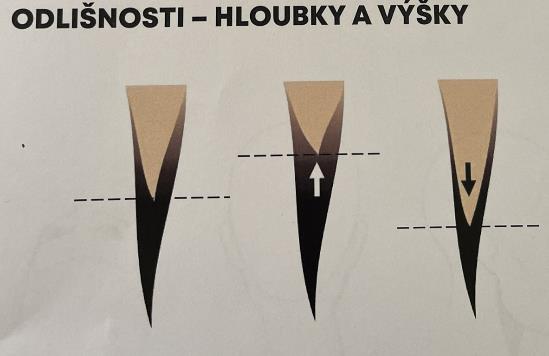 Naše výlety
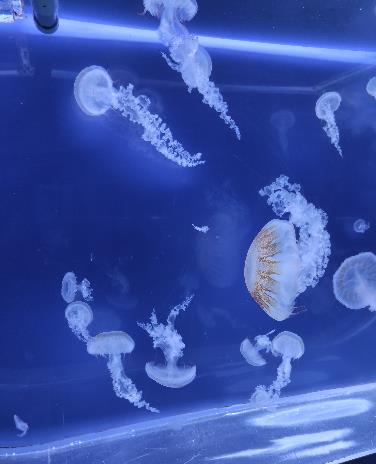 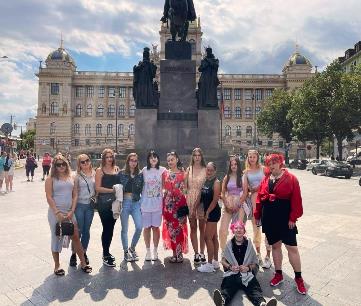 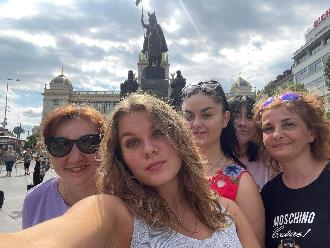 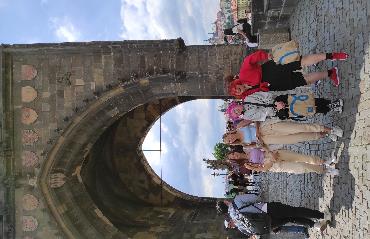 ďakujeme
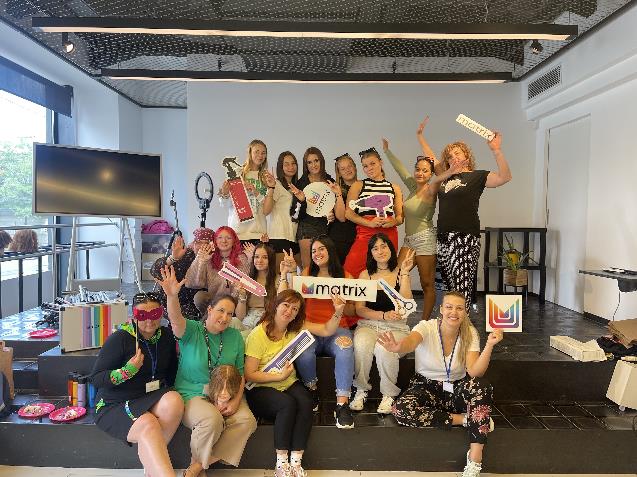